MR 2016
1
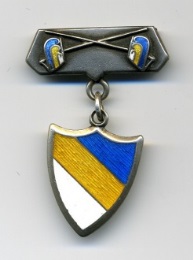 Хасмонеа в 1927 г.
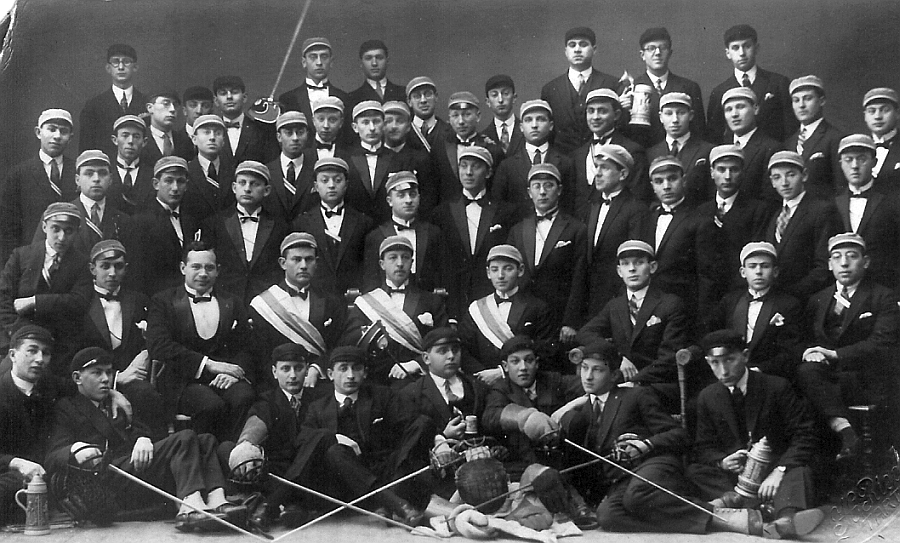 MR 2016
Члены Хасмонеа в 1943 году в Палестине
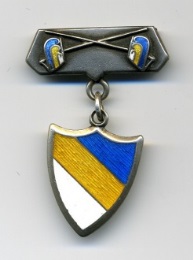 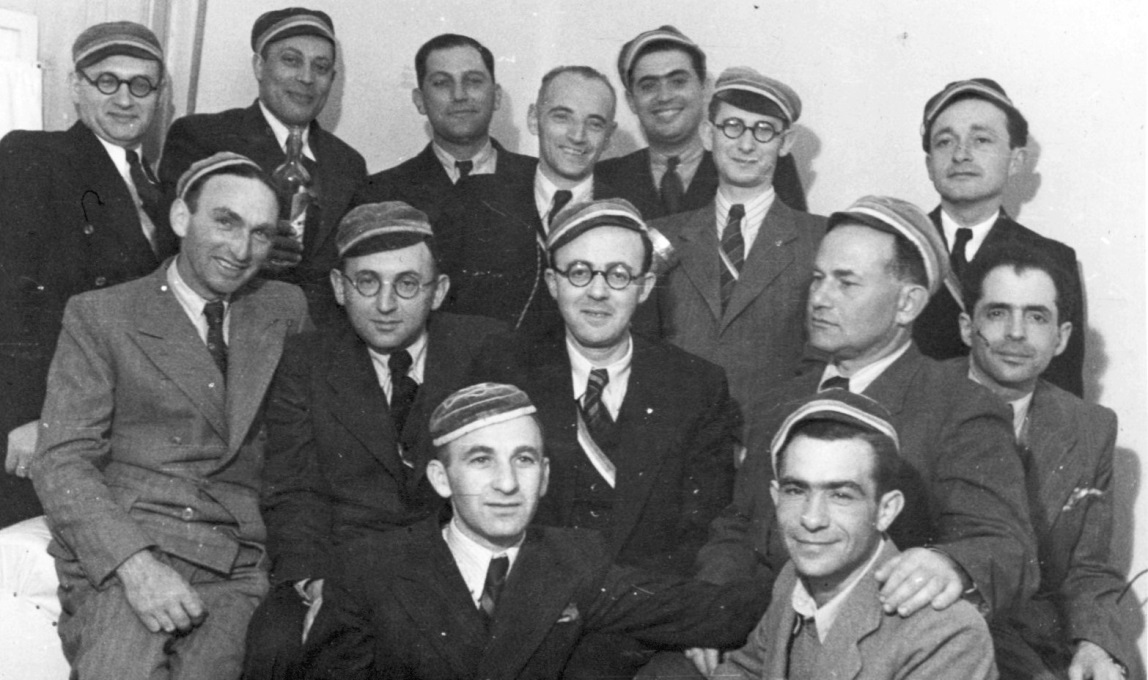 MR 2016
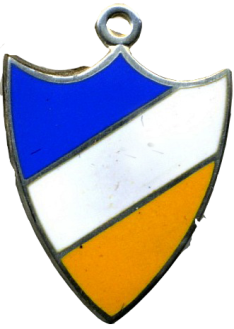 Лимувия в 1930-х гг.
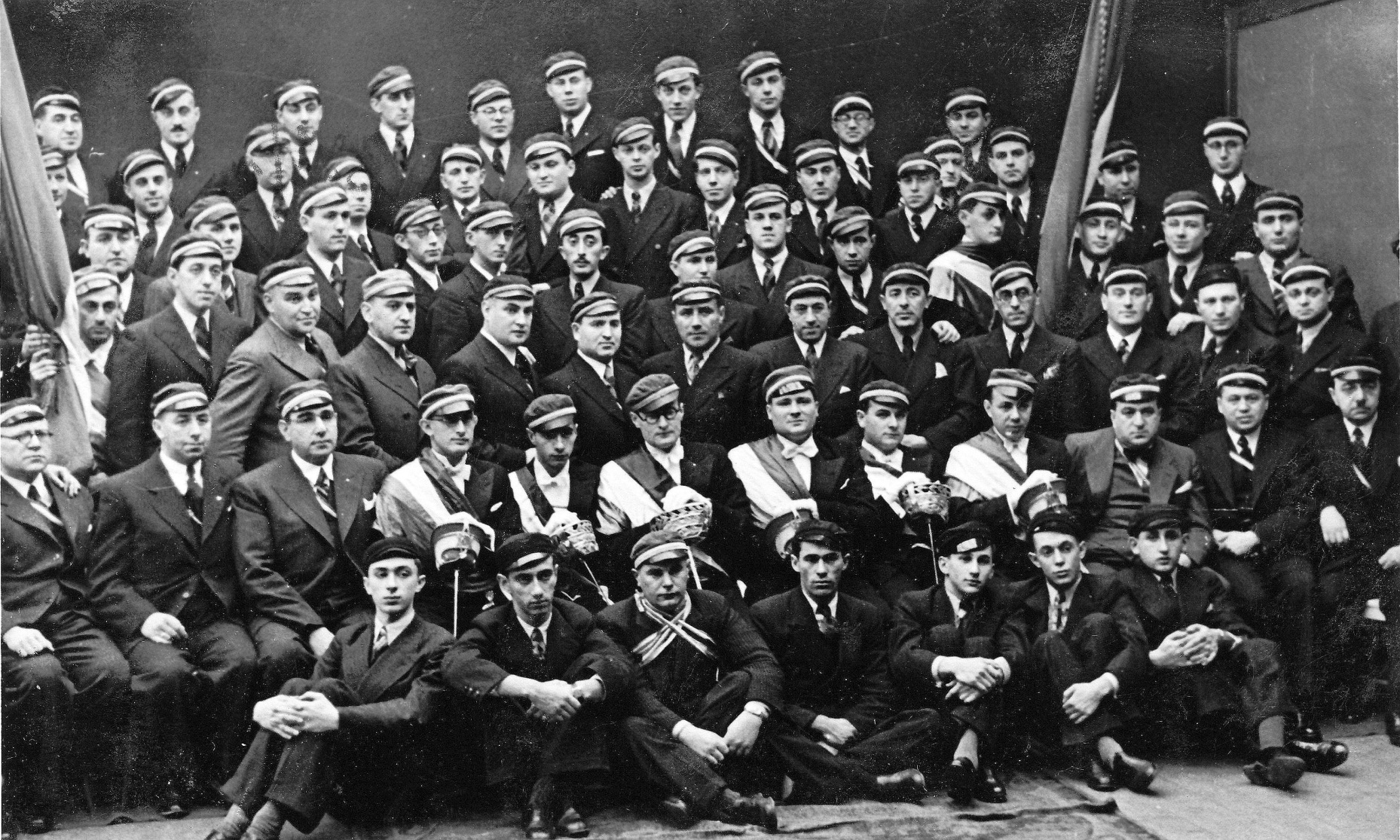 MR 2016
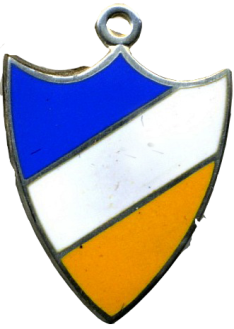 Члены Лимувия в Таллинне в 1960-х
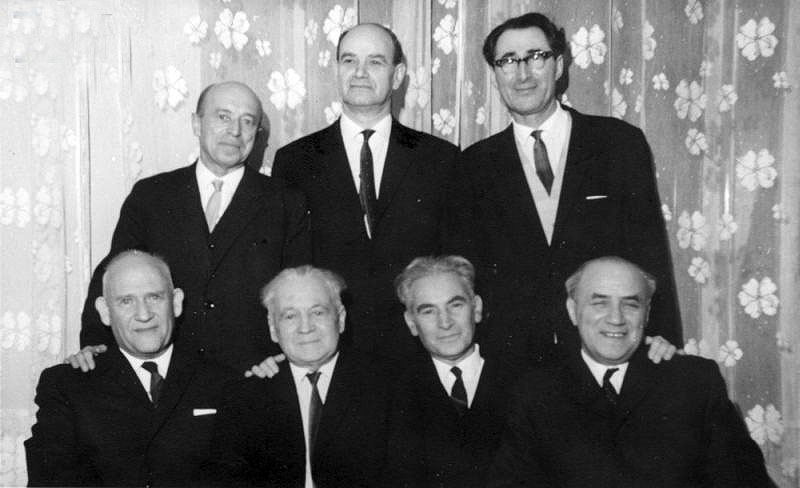 MR 2016
Хехалуц, хахшара, сертификаты
Эмиграция в Палестину из Балтийских стран осуществлялась через Палестинское бюро в Риге, которое было связано с английским консульством.
Въездные визы в Палестину (“Сертификаты”) давались только тем кто:- обладает специальными знаниями или ремеслом, и могут, сразу же по прибытии, войти в существующую компанию или дело, или- обладают достаточными средствами чтобы открыть собственное дело или предприятие. 
Те, кто не отвечал этим критериям, могли стать кандидатами на получение сертификата после двух лет работы в кибуце Хахшара и получения рекомендации от группы.
Организация ХеХалуц в Эстонии была создана в 1919 г. Лейбом Виленским в Тарту.
MR 2016
6
[Speaker Notes: in Tartu]
ХеХалуц  Тарту в 1921 г. до алии Иды Привер (Бабст)
?
Моше Села (Зельманович)
Нахум Гуревич
Рувен Зельманович
Йосиф Гольдберг
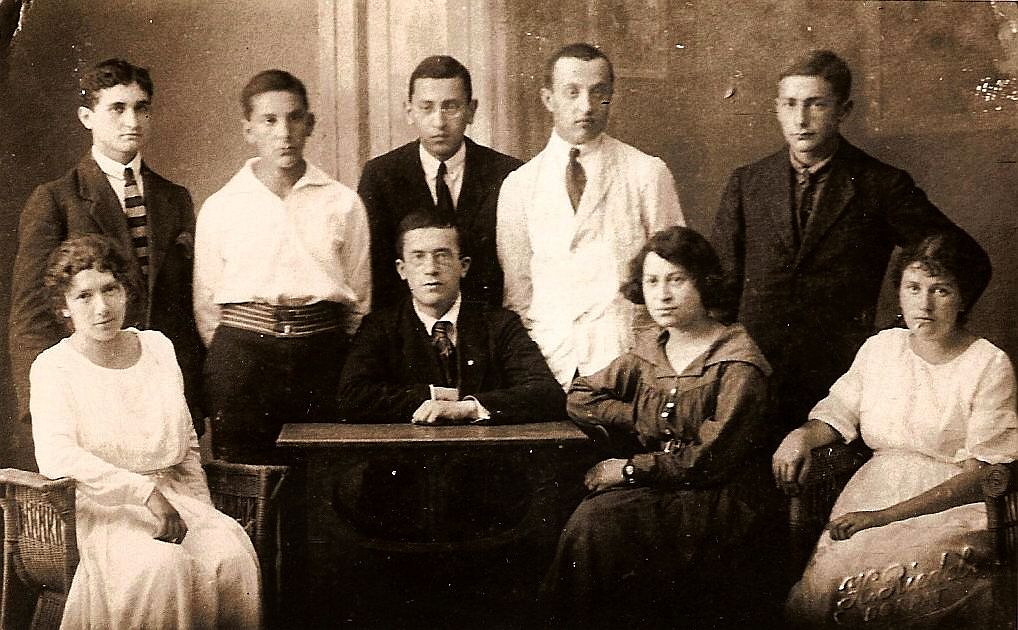 Элла Виленский
Этель Якобсон (Виленский)
7
Лейб Виленский
Ида Привер (Бабст)
MR 2016
Запланированный маршрут из Эстонии в Палестину
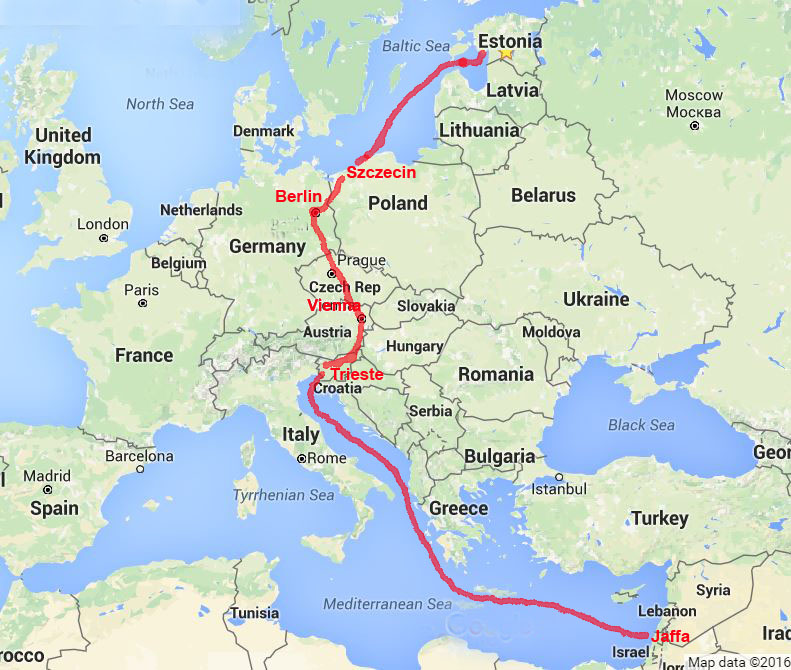 MR 2016
8
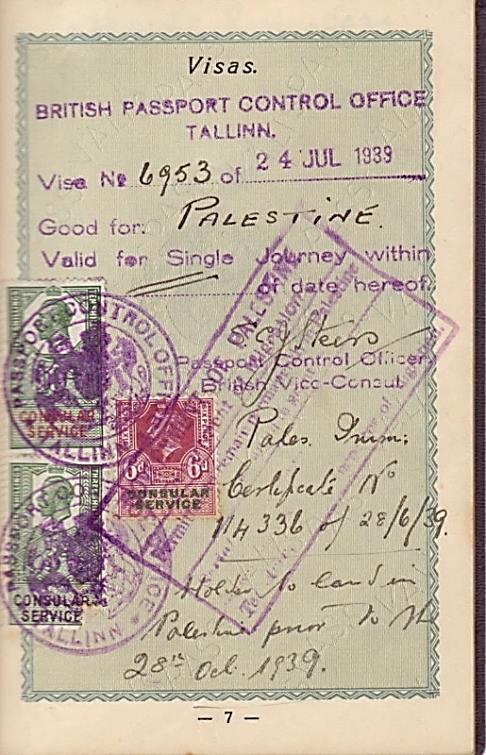 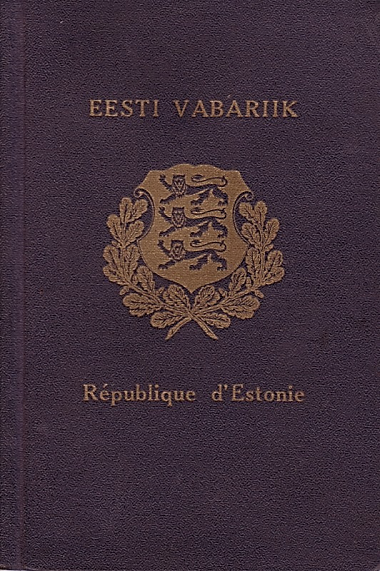 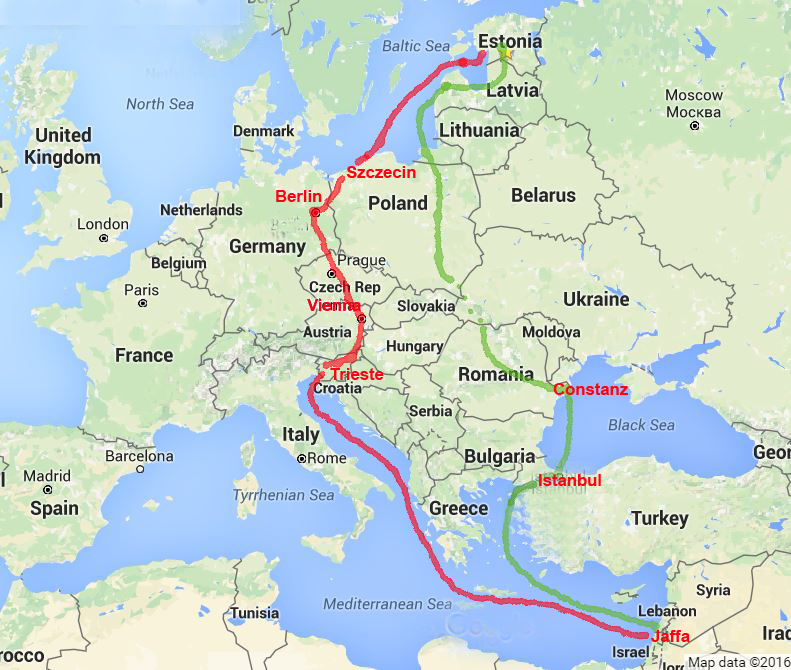 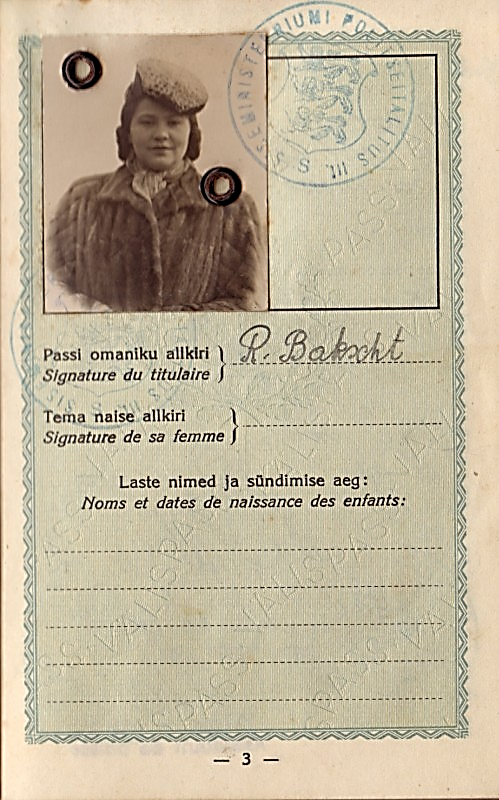 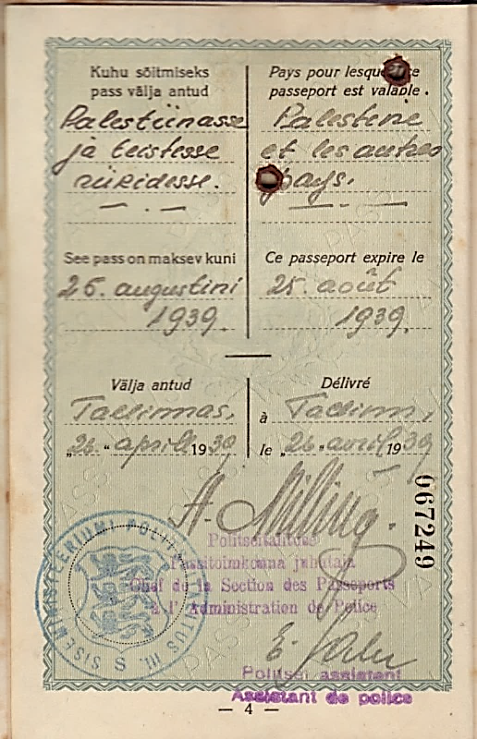 8.8.1939 Валка (Латвия)      8.8.1939 Польша (?)
9.8.1939 Констанца (Румыния)  11.8 Истанбул (Турция)
15.8.1939  Яффа (Палестина)
MR 2016
9
Хахшара
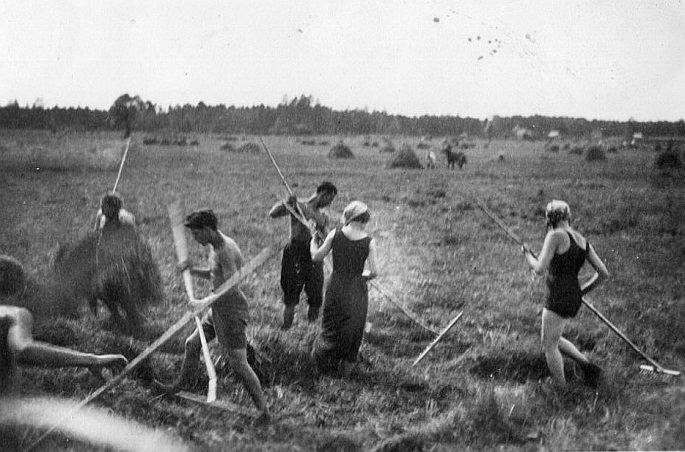 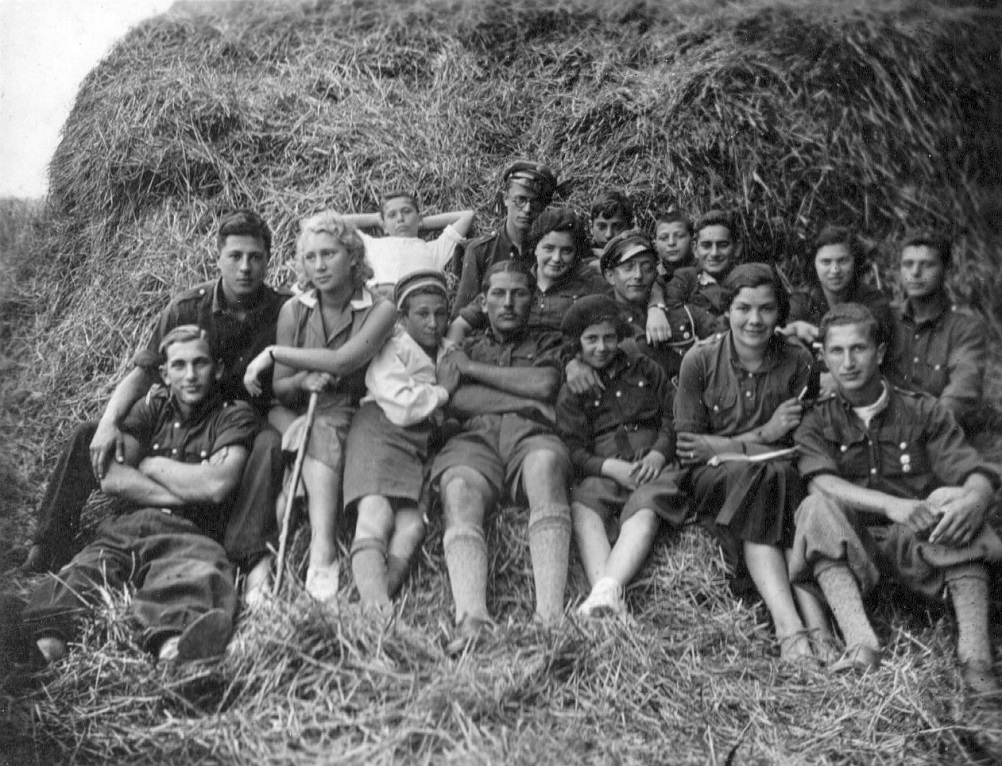 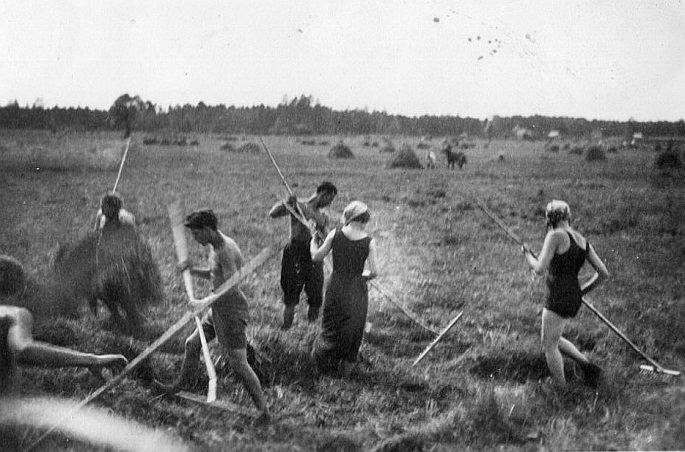 Sangaste 1935
Kurna 1935
MR 2016
10
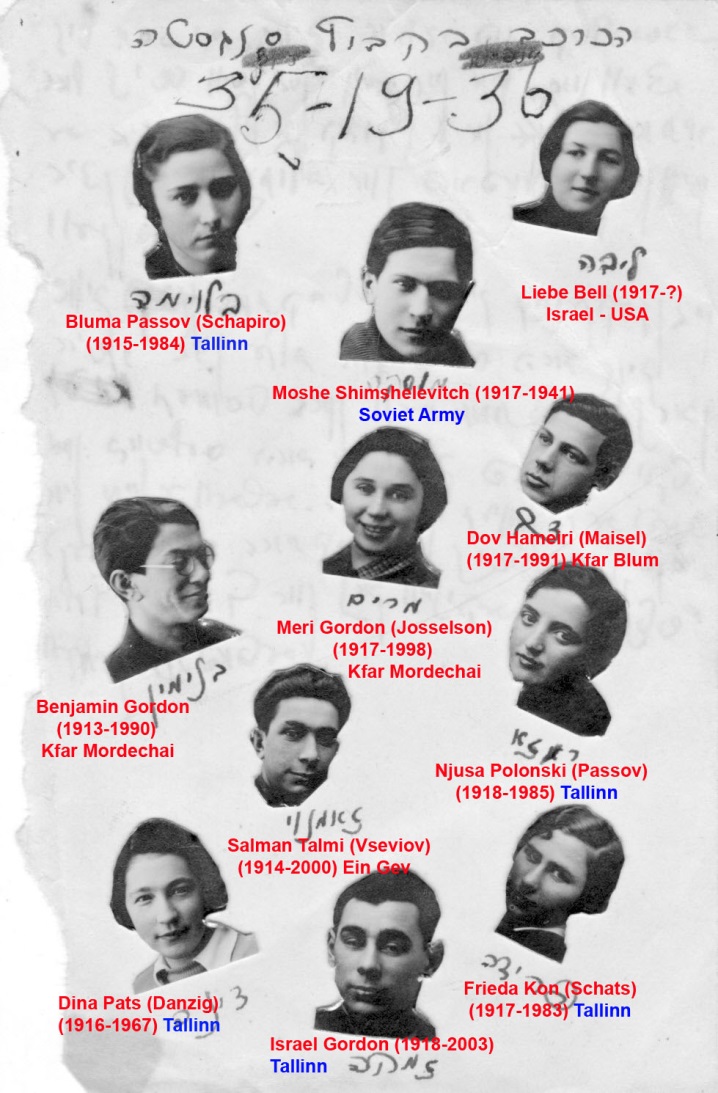 Sangaste, 1936
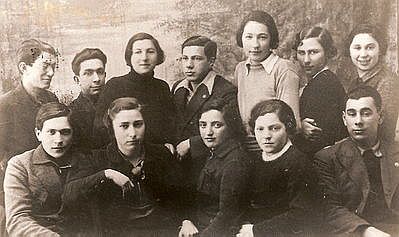 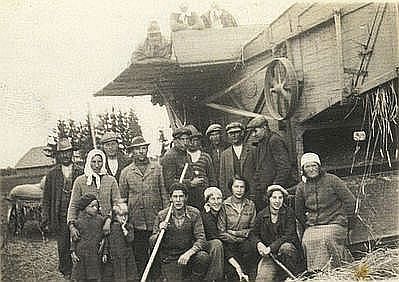 MR 2016
11
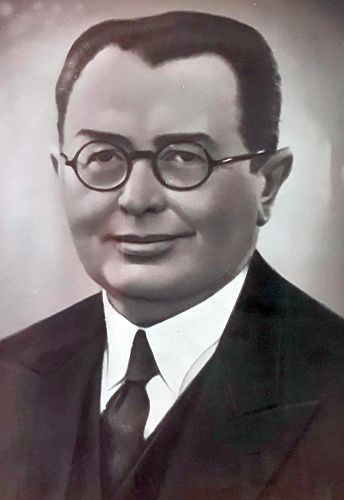 Морис Литвинский (1888-1952) - 
консул Эстонии в Палестине
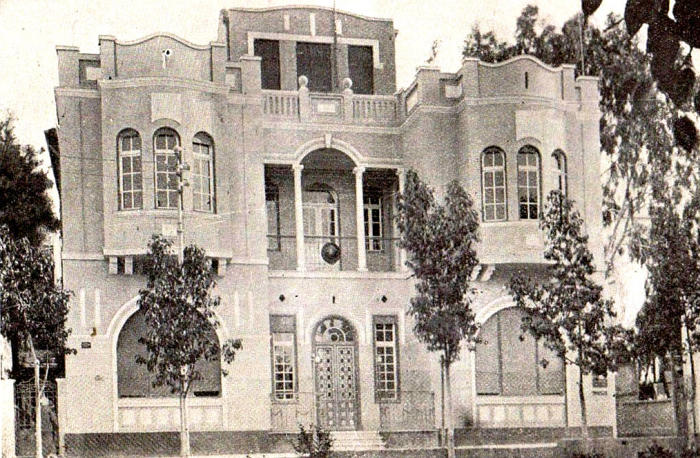 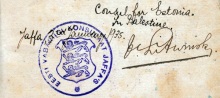 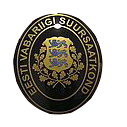 (Сегодняшний герб)
Ахад Ха’ам 22
Тель-Авив
MR 2016
12
Дом Литвинских после реставрации (2016)
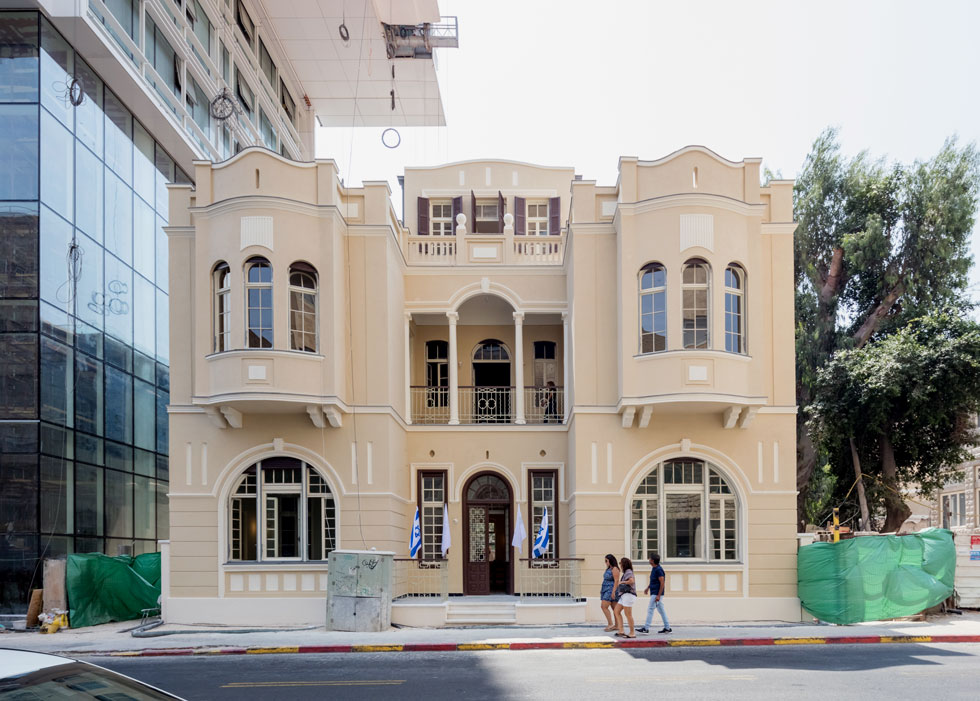 MR 2016
13
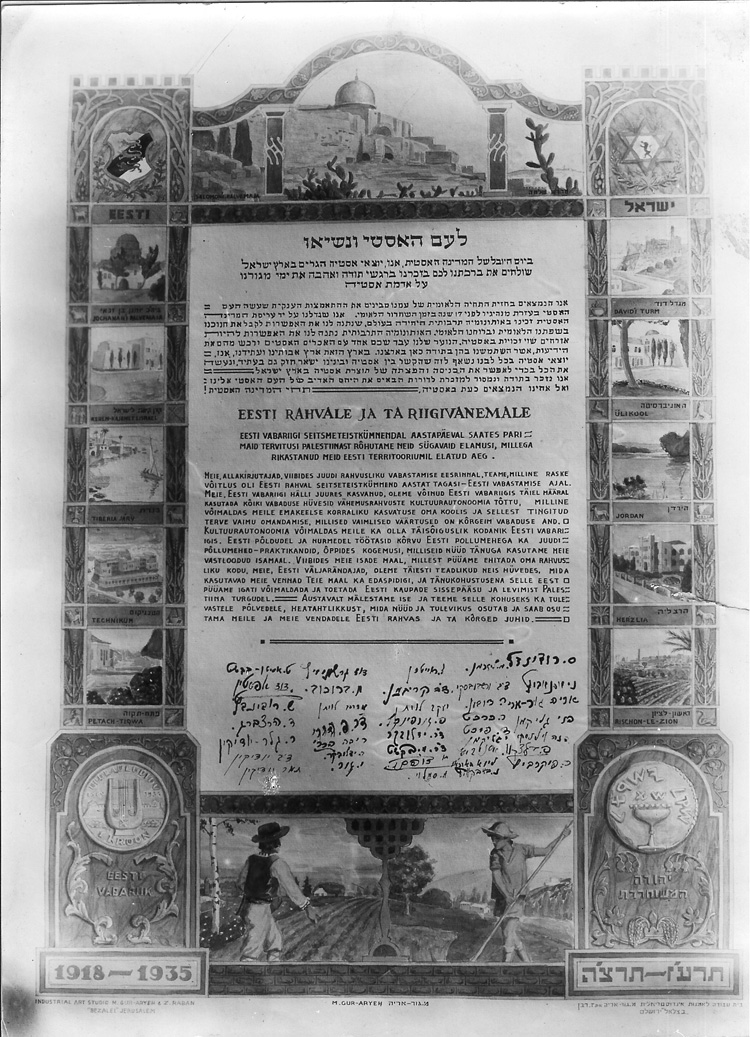 Письмо народу и Главе государства Эстонии от эстонских евреев в Палестине. 1935.

Подписи:

Тася Амитан-Бакшт, Давид Эпштейн, Ш. Рубинович, Д. Херцберг, R. Геллер-Юдейкин, Дов Юдейкин, Тамара Юдейкин, Давид Гиршанович, Б. Борухов, Абрам Левитан, д-р Паша Харари, Рива Харари, Рива Ядловкер, Йегошуа Гор, Л. Хаитин, Дов Кригман, Яков Левит, П. Гурфинкель, д-р Ядловкер, д-р М. Бакшт, Добкин, М. Смелой, M. Леренман, Дов Вершвинский, Дубин, Р. Хархат, Д. Фихт, И. Гликман, Аснович, Лина ?, M. Бобкович, С. Рудиндель?, Н. Аснович,  Арие Гур, Фанни Гликман, Хения Виленский, П. Бальзаков, Р. Пикаре-вич, Аснович
MR 2016
14